Emotional Wellbeing 2 | Activity 4, ‘Understanding Thoughts’
Understanding Thoughts
Activity 4, SPHE Emotional Wellbeing, Unit 2
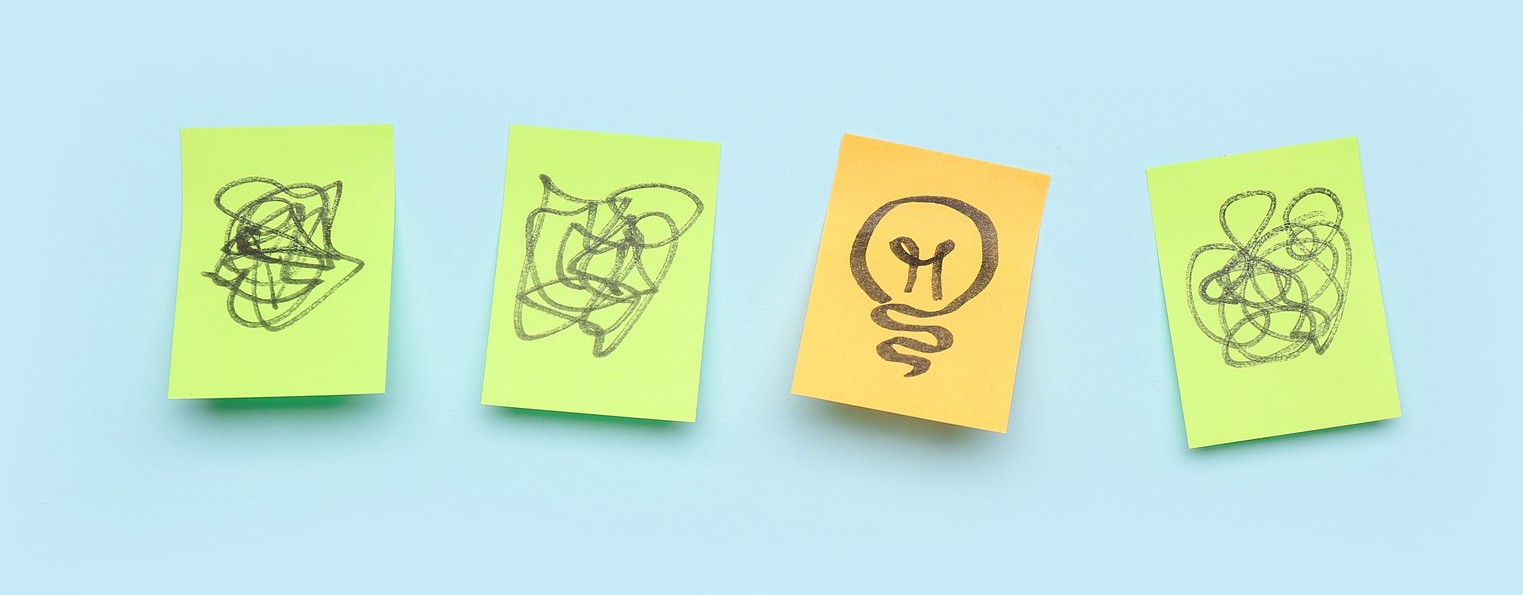 Emotional Wellbeing 2 | Activity 4, ‘Understanding Thoughts’
St Patrick’s Mental Health Service
Emotional Wellbeing 2 | Activity 4, ‘Understanding Thoughts’
Have you ever sent a message on what’s app or social media and the recipient hasn’t opened or took a long time to respond?
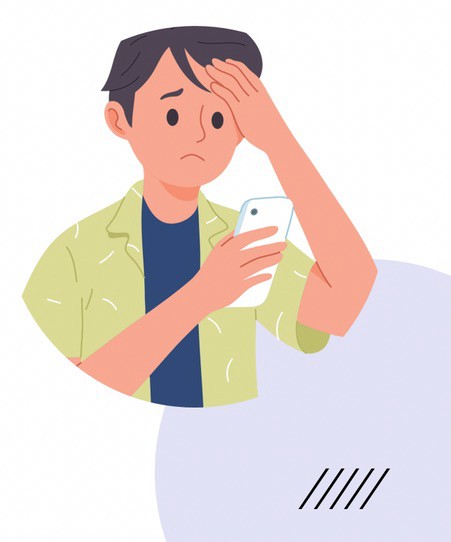 What were you thinking?

How did you feel and behave?
Emotional Wellbeing 2 | Activity 4, ‘Understanding Thoughts’
Step 2: Identifing thinking traps
Thinking traps are unhelpful, automatic thought patterns that, when left unchecked, can lead to unpleasant feelings.

They can make us believe things that aren’t necessarily true.

Lets have a look at some Thinking Traps
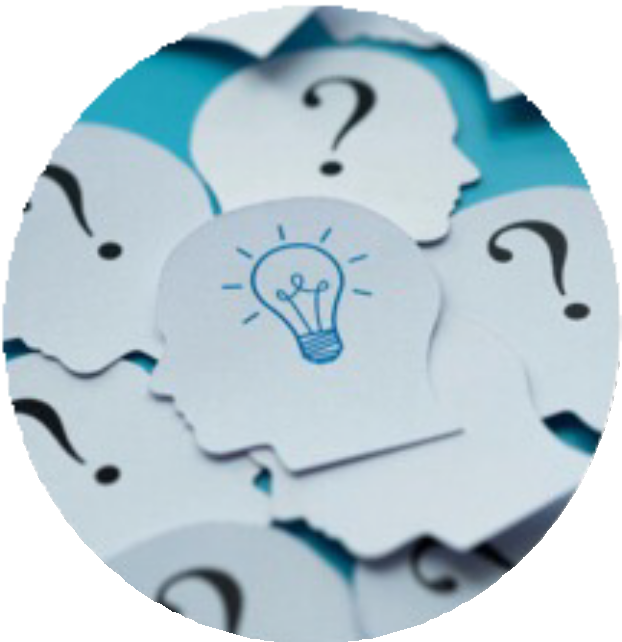 Emotional Wellbeing 2 | Activity 4, ‘Understanding Thoughts’
Thinking	Traps
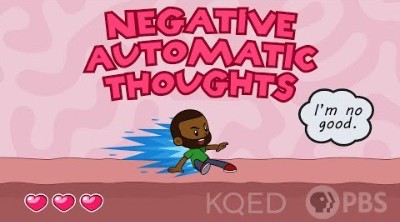 Complete the ‘What are Thinking Traps’ handout while you are watching the video.
Emotional Wellbeing 2 | Activity 4, ‘Understanding Thoughts’
TRAP	#1
ALL-OR-NOTHING THINKING
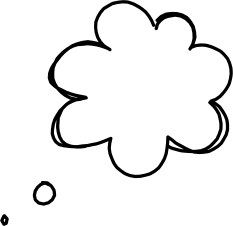 When you make big generalisations
(Keywords: All, Always,
Never, None, Everyone, Nobody, etc.)
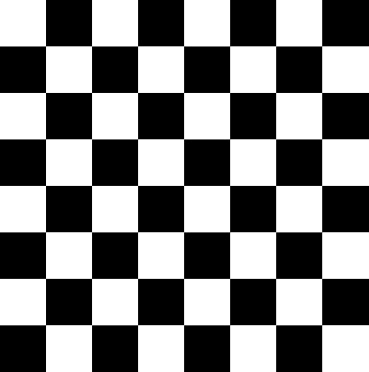 Emotional Wellbeing 2 | Activity 4, ‘Understanding Thoughts’
TRAP	#2 ‘NEGATIVE LABELLING’
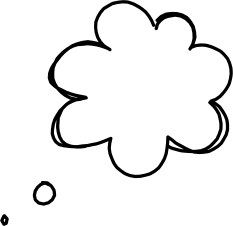 When you use negative labels for yourself. (Keywords: “I’m a…” followed by a negative word).
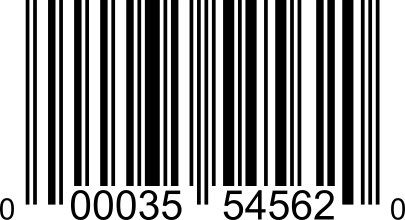 Emotional Wellbeing 2 | Activity 4, ‘Understanding Thoughts’
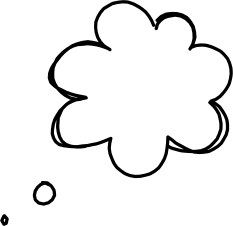 TRAP	#3
MIND	READING
When you assume you know what someone else is thinking or feeling.
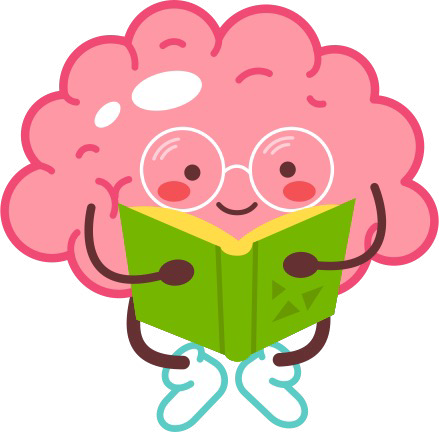 Emotional Wellbeing 2 | Activity 4, ‘Understanding Thoughts’
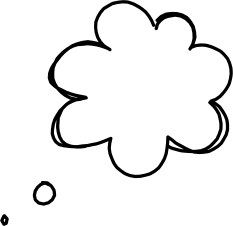 TRAP	#4 NEGATIVE	FILTER
When you focus only on the negatives.
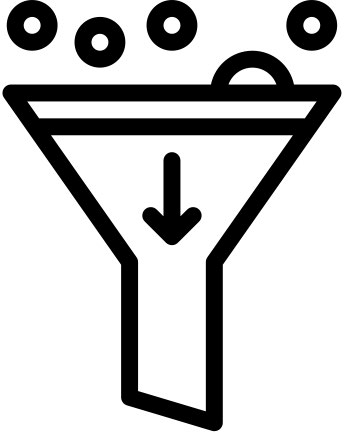 Emotional Wellbeing 2 | Activity 4, ‘Understanding Thoughts’
TRAP	#5 CATASTROPHISING
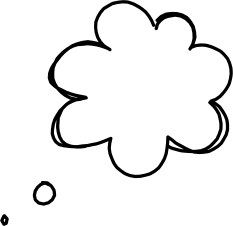 Blowing things out of proportion; dwelling on the worst possible outcomes.
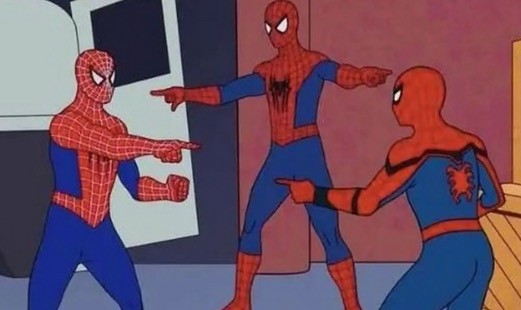 Emotional Wellbeing 2 | Activity 4, ‘Understanding Thoughts’
TRAP	#6 ‘SHOULDS’
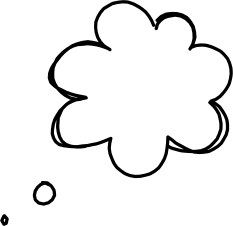 When you think about what you “should” (or shouldn’t) do or be like.
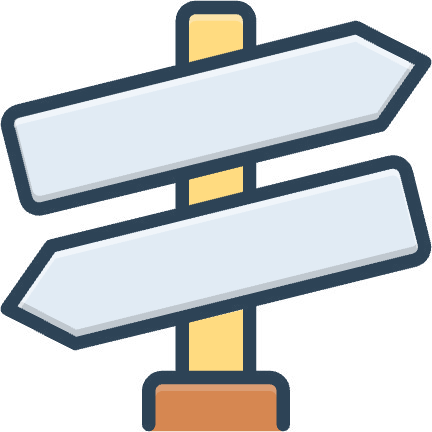 Emotional Wellbeing 2 | Activity 4, ‘Understanding Thoughts’
TRAP	#7
FORTUNE	TELLING
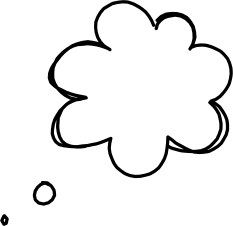 When you predict or assume something ‘bad’ will happen without any real evidence.
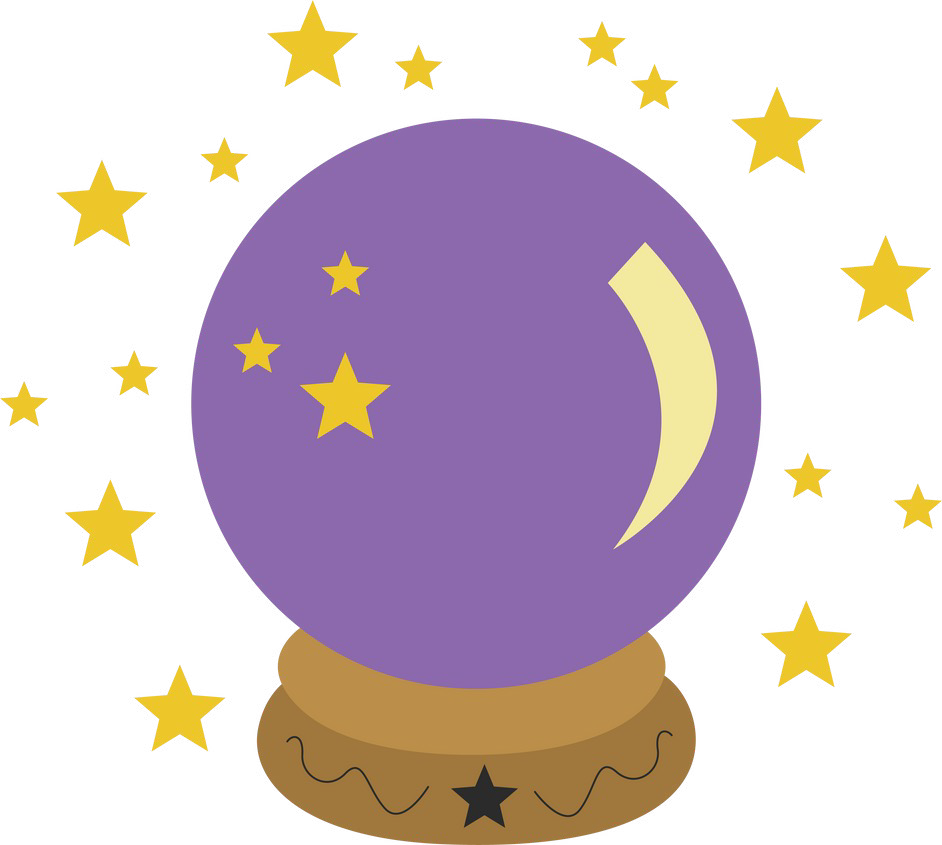 Emotional Wellbeing 2 | Activity 4, ‘Understanding Thoughts’
Step 2: Gratitude Exercise
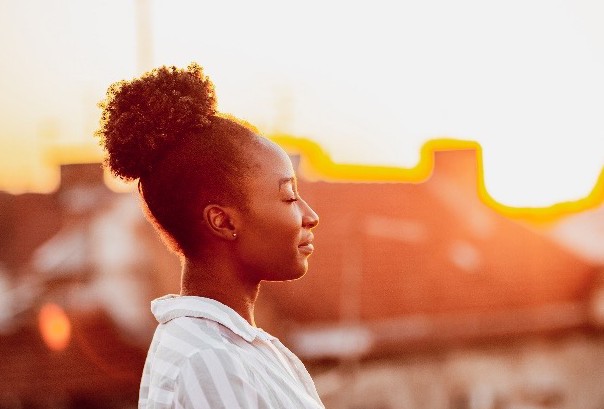 List three things that you are grateful for.
Try to be as specific and detailed as possible.

Example: I am grateful...
For the teacher who said hello to me today and made school a better place to be.
For my best friend who made me laugh this morning.
For my breakfast that nourishes me and because I share that time with my family.
Emotional Wellbeing 2 | Activity 4, ‘Understanding Thoughts’
Gratitude Exercise
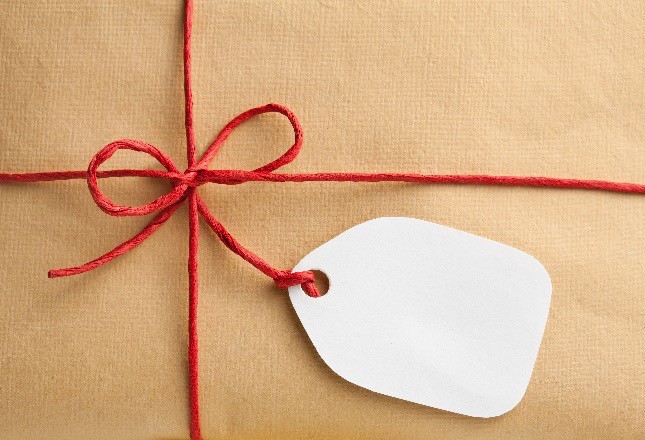 Our thoughts influence our feelings and actions.
Gratitude is recognising and appreciating the good things in our lives.

Practicing gratitude, can help promote balanced thinking as we learn to focus on the positive which improves our mood and overall wellbeing. It does not take our worries away but allows us space to consider the bigger picture.